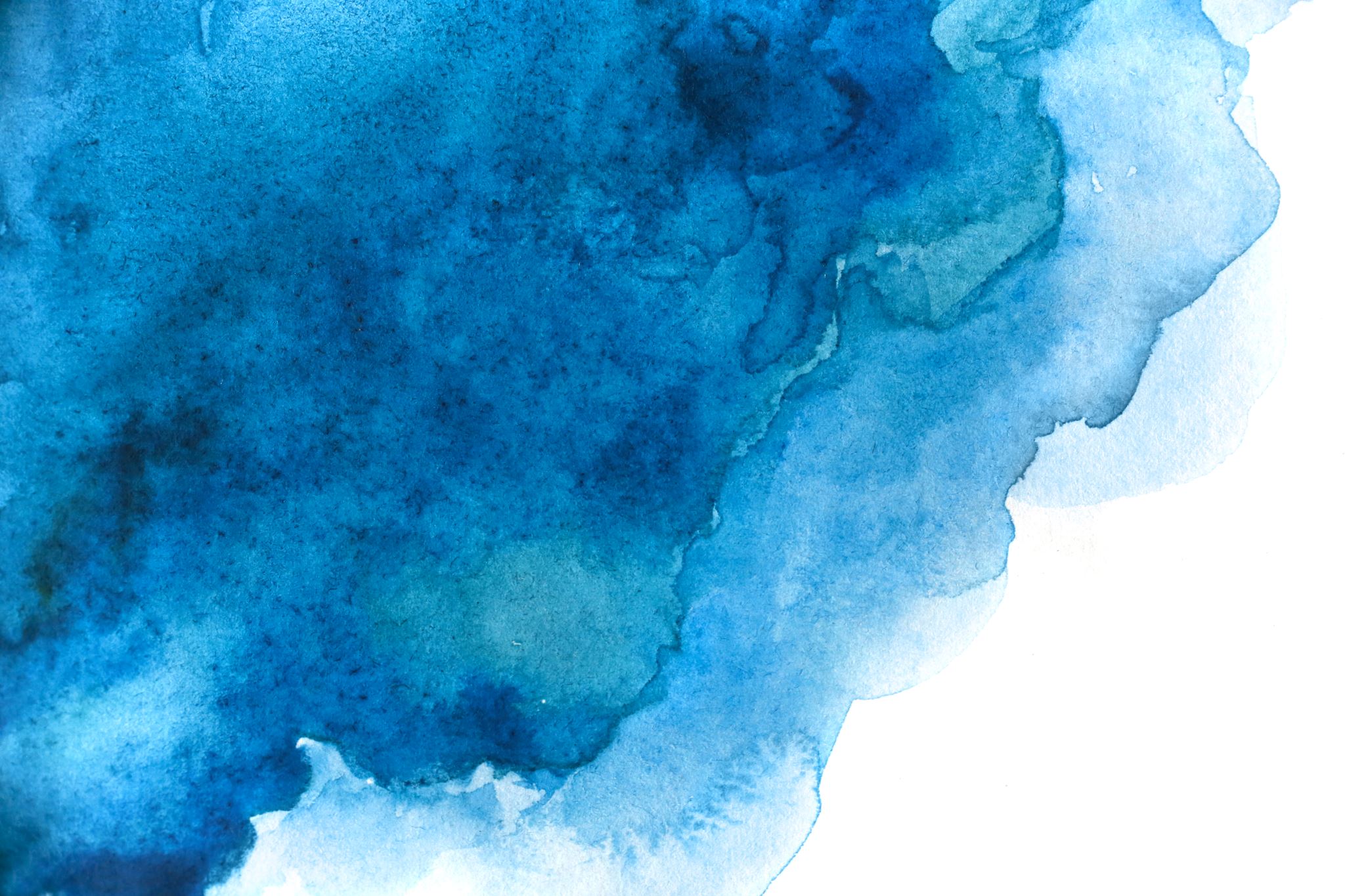 Le parfum5e sec.
Source : https://www.lepetitlecteur.fr/le-parfum/analyse/
Document préparé par Elodie Bleyaert
Le Parfum
« Le Parfum » est un roman allemand qui se déroule à Paris 
Publié en 1985
France urbaine du 18ème siècle
C’est un roman réaliste, une étude psychologique (voire psychanalytique) et un roman d’apprentissage (genre majeur dans la tradition littéraire allemande)
Roman réaliste
Si l’auteur s’attache à rendre son récit réaliste par de nombreuses descriptions, et notamment de la ville de Paris, certaines caractéristiques de son personnage principal frôlent les limites du fantastique.
Patrick Süskind (auteur)
Bagage en histoire médiévale et contemporaine
Son roman est une peinture vivante de la société française du XVIII° siècle
Les différents métiers sont décrits minutieusement
Il met en scène les conditions de vie de l’époque
Il dresse un tableau des rapports sociaux
Patrick Süskind (auteur)
Le Parfum est l’œuvre majeure du romancier Patrick Süskind 
Roman publié en 1985
Il fut un succès planétaire porté par la thématique de la reconnaissance des odeurs
Questions
À cette époque, à quoi ressemblait la ville de Paris? 
Les monuments bien connus aujourd’hui étaient-ils construits? 
Quelle était la population? 
À quelle autre ville pouvait-on la comparer? 
Était-ce propre? Sale? 
De quoi vivaient les Parisiens? 
Étaient-ils riches? Pauvres? 
Quelles étaient leurs mœurs? 
Leurs conditions de vie? 
Quel était le régime politique? 
Quelle place occupait la religion?
Le « Siècle des Lumières »(« Siècle des Philosophes »)
Effectuer une recherche afin de décrire cette période importante de changements sociaux.
L’esthétique d’opposition
Voir la 4e de couverture 
Exemple A : Puanteur (p. 5) / Parfum enivrant (p. 48)
Exemple B : Drolatique (p. 100, lignes 3 à 12) / Abominable (p. 279)